Kata-Advents-Meeting 2024
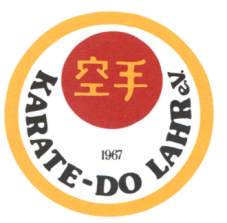 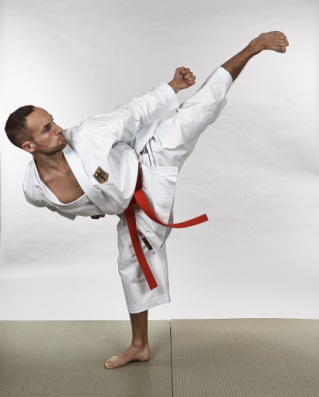 Philip Jüttner, 3. Dan 
                                                      KVBW-Landestrainer Kata
 W                                           WSKA Kata Team Sieger 2013
                                                  2015 Vize Europameister Kata Team 2013
                                                 Deutscher Meister Kata Team 2013,2016 
                                                    Vizemeister DM Kata Einzel 2015,2016,2017,2019 
                                                   Diplom Trainer
Ausrichter:	Karate-Do Lahr e.V. - 1. Vorsitzender Helmut Spitznagel / 0171-9375038
Wann:	Samstag, 30.11.2024

Wo:	Sporthalle im Bürgerpark – Bürgerpark 1 – 77933 Lahr/Schwarzwald                           Anfahrt über Hallenbad Lahr – Martin-Luther-Straße

Prüfung:	DAN Prüfung bis 5. DAN stiloffen, Freitag 29.11.2024 um 17:00 h
Der Ort für die DAN-Prüfung wird den Prüflingen noch rechtzeitig bekannt gegeben.
Prüfer: Helmut Spitznagel – 9.DAN, Michael Gißler – 6.DAN, Robert Apfelbeck – 6.DAN

LG Gebühr:	bis 14 Jahre 15,- €, ab 15 Jahre 25,- € - KVBW-Kinderfördertraining frei

Training:	1. TE - 10:00 bis 10:45 – 9. bis DAN               Grundschule 1 
                             2. TE - 11:00 bis 11:45 – 9. Kyu bis 5.Kyu      Heian Kata 	
	3.TE – 12.00 - 12:45 – 4. Kyu bis DAN            Kata Sochin Grundlagen/Ablauf
	12:45 – 13:30   	PAUSE
	4. TE - 13:30 bis 14:15 – 9. bis DAN               Grundschule  2 
	5. TE - 14:30 bis 15:15 – 9. Kyu bis 5.Kyu      Heian Kata
	6. TE - 15.30 bis 16.15h – 4.Kyu - DAN          Kata Sochin – Details/Bunkai
	                             Essen und Getränke werden zum Verkauf angeboten.
	Der Verein mit den meisten Teilnehmern erhält einen Pokal!

KVBW-Kinderfördertraining: Extra Ausschreibung kommt über die KVBW-Geschäftstelle!
Am gleichen Tag und in der gleichen Halle (Dreifachsporthalle) findet ein KVBW-Kinder-fördertraining statt. Trainer Landesjugendreferent Helmut Spitznagel
Voranmeldung: bei KVBW-Landesjugendreferent Helmut Spitznagel /  Info: 0171-9375038
                            e-Mail: Helmut.Spitznagel@t-online.de – Anmeldung nur über den Verein


Haftung: 	Der Veranstalter und Ausrichter übernimmt keine Haftung!
Homepage:	www.karate-lahr.de